FLEET User Manual
July 1, 2012
Part One – User Names & Passwords
User Names & Passwords
 Creating an Account
 Forgot Password
 Updating Email Addresses or Passwords
 Logs
 Monthly Bulk Logs
 Single Equipment Logs
 Work Orders/PM’s
 With Bulk Logs
 With Manage/View Equipment
 With Activities tab (ACS & DOT only)
1. User Names & Passwords
Creating an Account (4-15)
Forgot Password? 
Updating Email addresses or Passwords
A.  Creating an Account
Click Setup a New Account
A.  Creating an Account
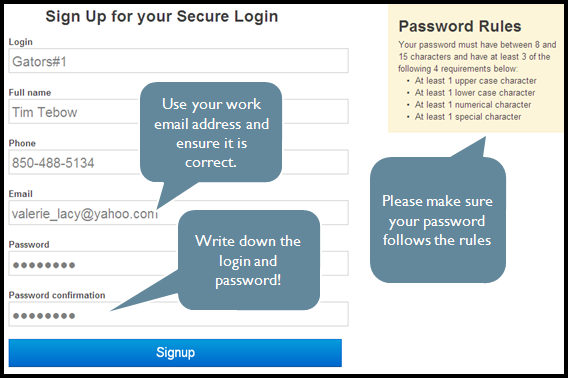 A.  Creating an Account
Go to your email and open the email from FleetHelpDesk
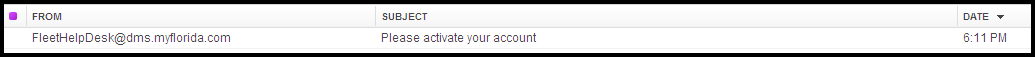 Click on the link.  If the link is not underlined in blue, copy and paste it into your internet browser.
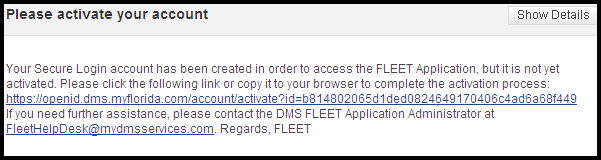 This is an example of copying and pasting into your internet browser.
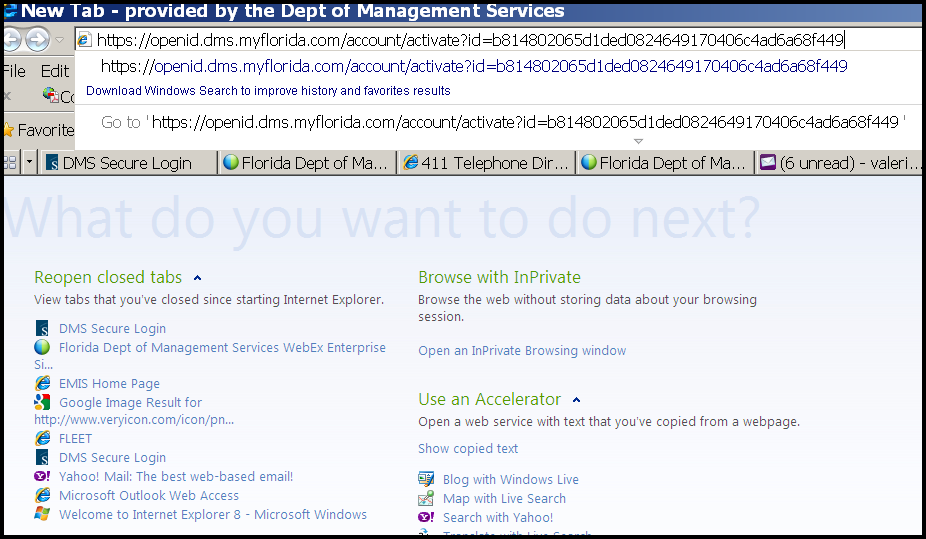 A.  Creating an Account
Now simply log in with the user name and password you wrote down.
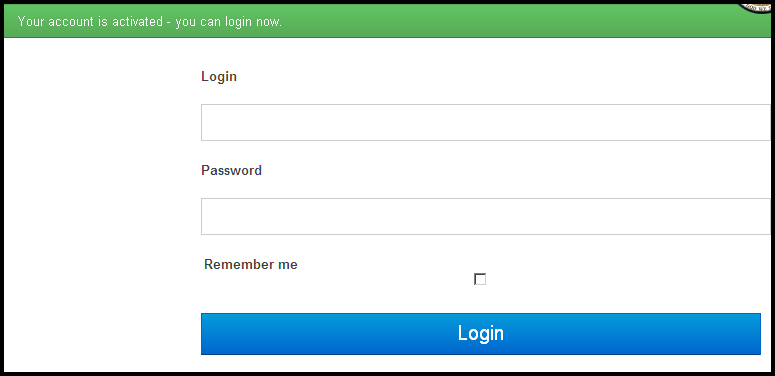 A.  Creating an Account
Click “Always trust this site”
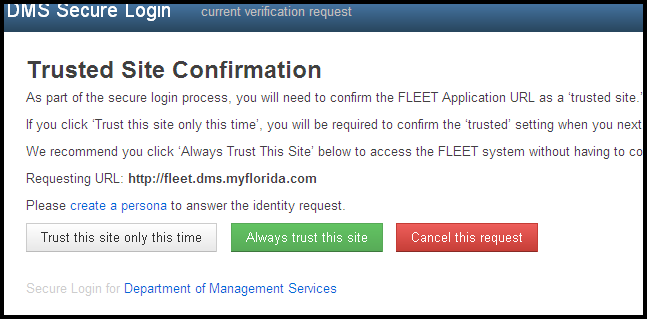 Choose your agency.  If an agency is not chosen, you will not show up in the system.
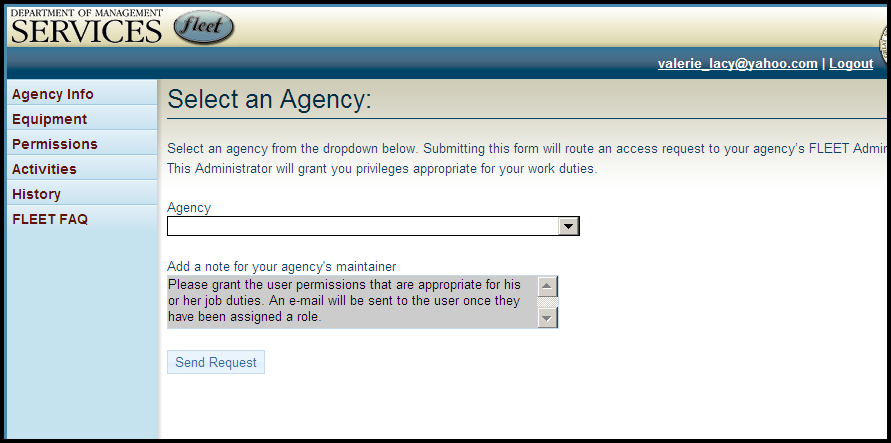 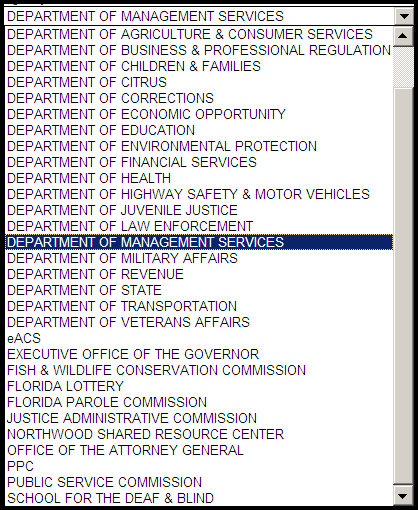 A.  Creating an Account
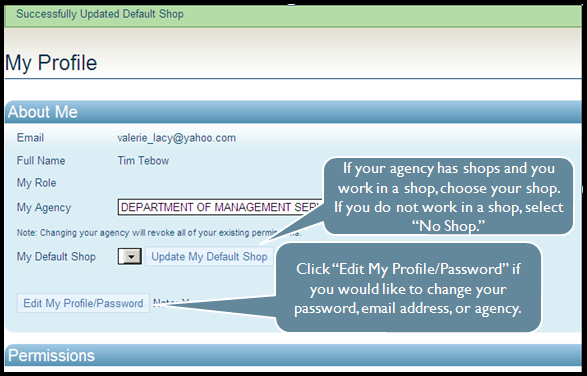 Updating a Shop or Password
A.  Creating an Account
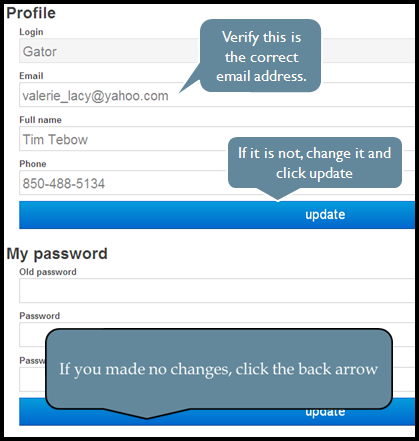 A.  Creating an Account
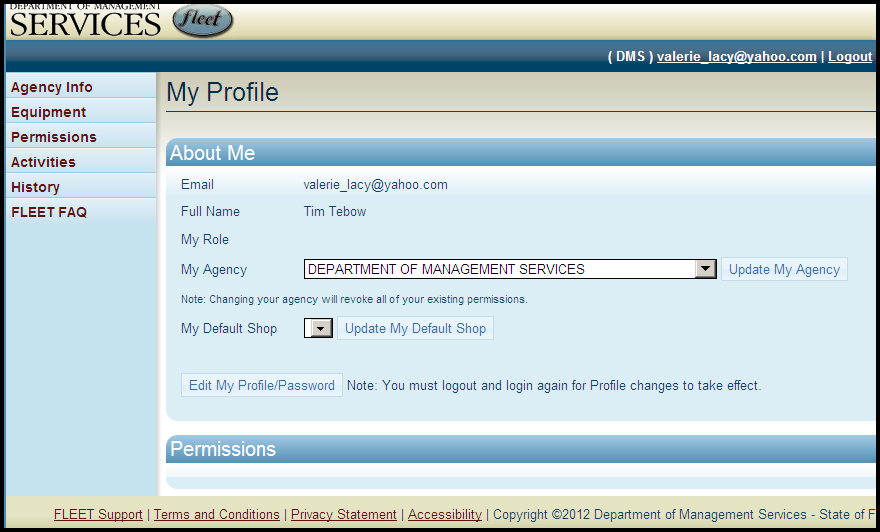 Then click on agency info for your home page
A.  Creating an Account
Your screen will be blank, until your agency administrator assigns your user role.
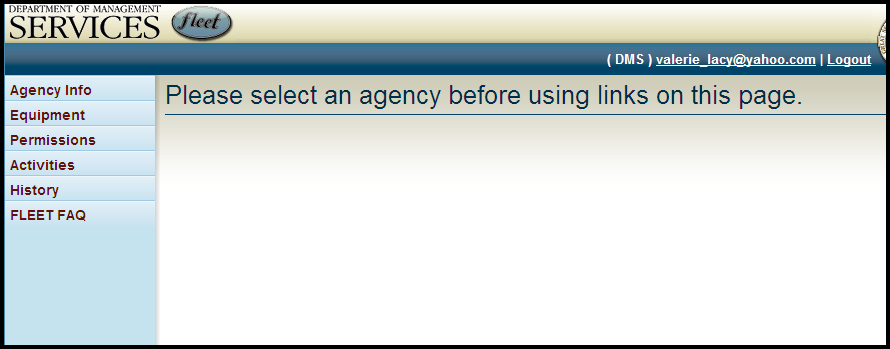 A.  Creating an Account
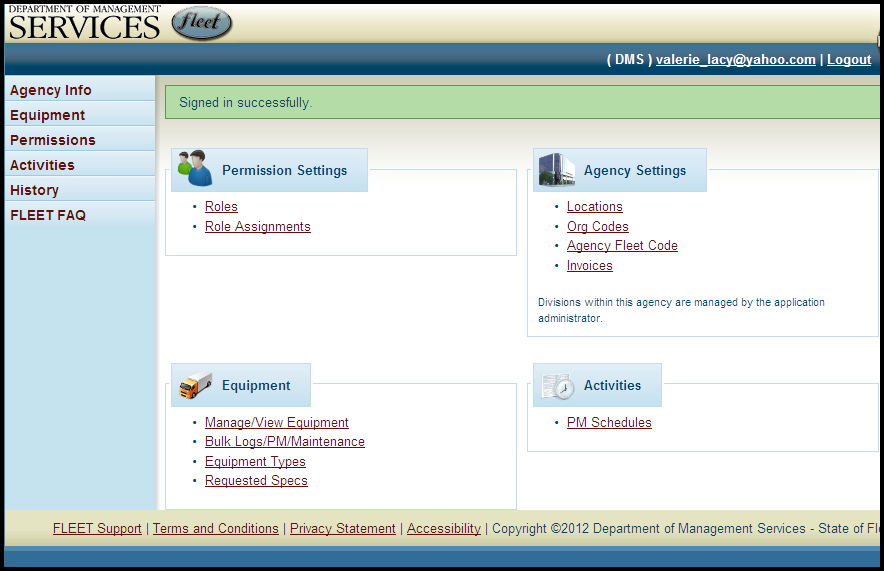 After your agency assigns your role, the sign in is complete.
I.  User Names & Passwords
Creating an Account
Forgot Password? (16-26)
Updating Email addresses or Passwords
B.  Forgot Password?
Click Login
B.  Forgot Password?
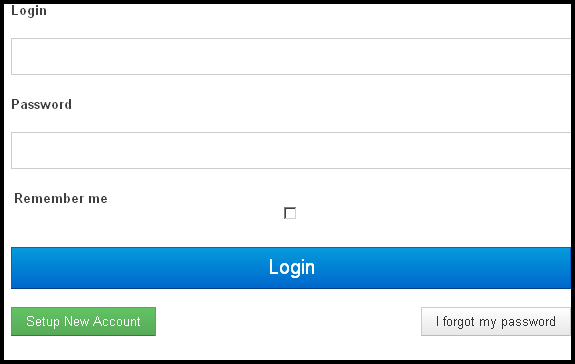 Click forgot my password
B.  Forgot Password?
Enter your email address
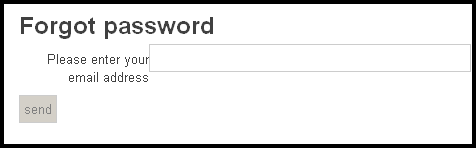 You will receive an email, please type in your password as given to you.
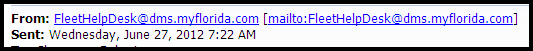 B.  Forgot Password?
If you copy/paste your password, make sure to delete the extra space at the end of the password after you paste it.
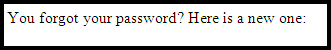 lRdLnBtL.82
You’ll notice when you copy the password there may be one or two extra spaces after the word.  Delete those out after you paste it in.
I.  User Names & Passwords
Creating an Account
Forgot Password?
Updating Email addresses or Passwords
C. Updating Email/Passwords
Click on your email address at the top of the screen
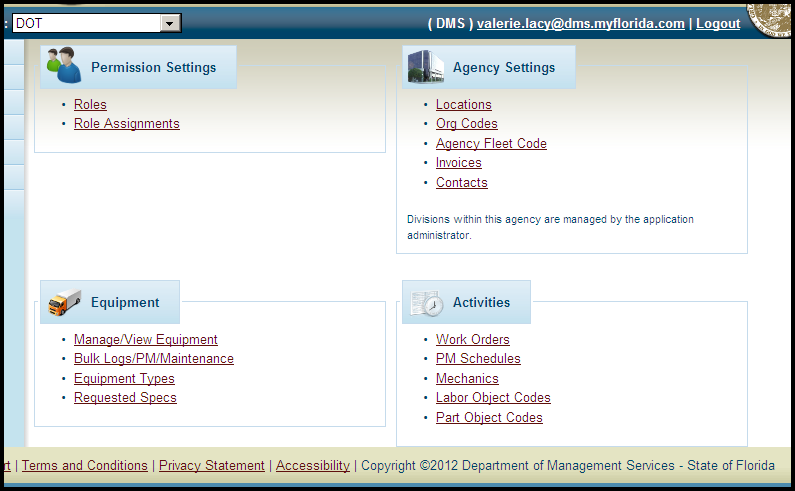 C. Updating Email/Passwords
If your agency is not correct, select your agency then click update my agency.
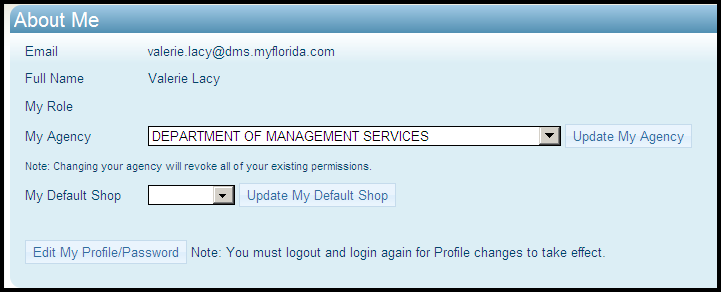 To change your email or full name, click edit my profile
C. Updating Email/Passwords
Only If your agency uses shops, set your shop #.
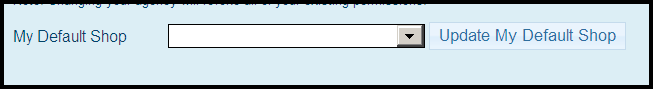 C. Updating Email/Passwords
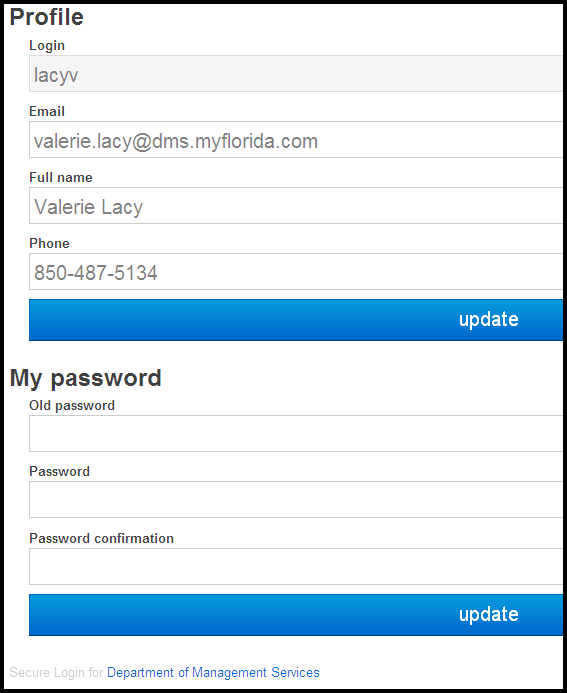 Make sure your email, full name and phone # are correct.  Then click update.
After updating the info below, change your password and click update here.
C. Updating Email/Passwords
That’s It!!
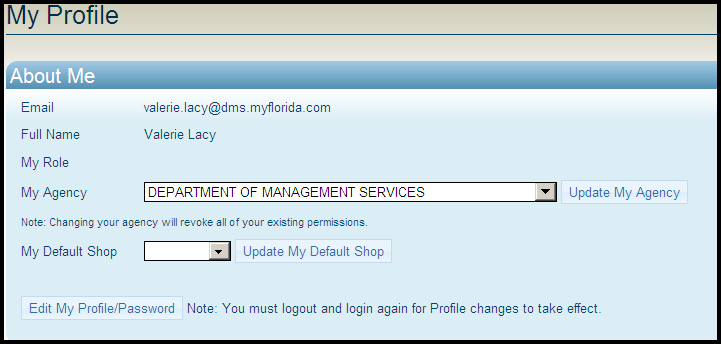 Part Two – Logs
User Names & Passwords
 Creating an Account
 Forgot Password
 Updating Email Addresses or Passwords
 Logs
 Monthly Bulk Logs
 Single Equipment Logs
 Work Orders/PM’s
 With Bulk Logs
 With Manage/View Equipment
 With Activities tab (ACS & DOT only)
II.  Logs
Bulk Logs-Monthly/Bulk Logs
Single Logs-Manage/View Equipment
A. Monthly/Bulk Logs
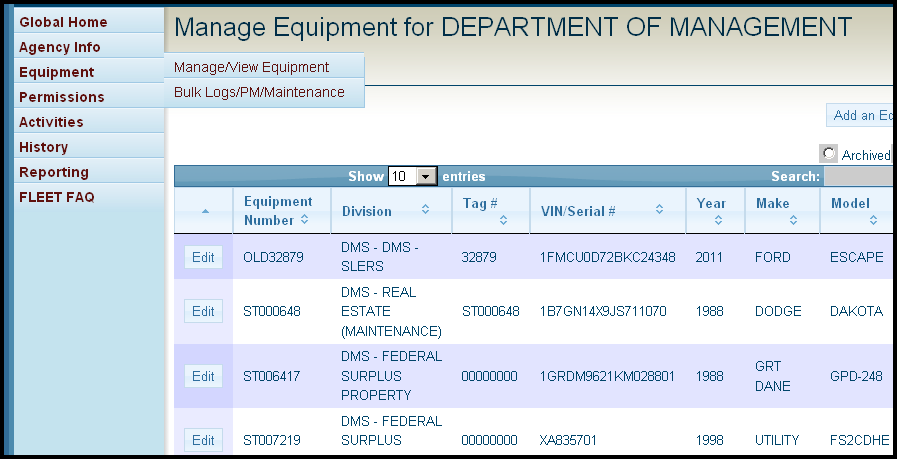 Hover over the Equipment tab then click on Bulk Logs
A. Monthly/Bulk Logs
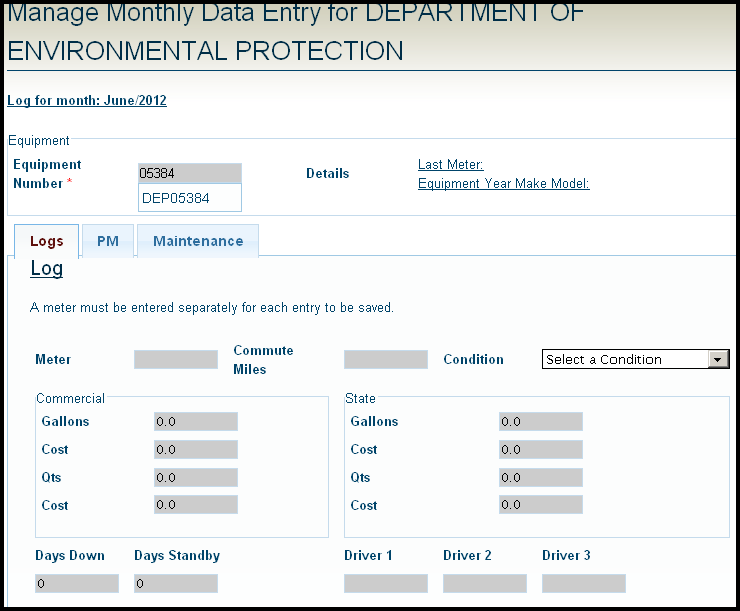 Type in the #,
Then click on the right equipment and click tab
If you need to enter another month, add log through manage/view equipment , instructions on page 35.
A. Monthly/Bulk Logs
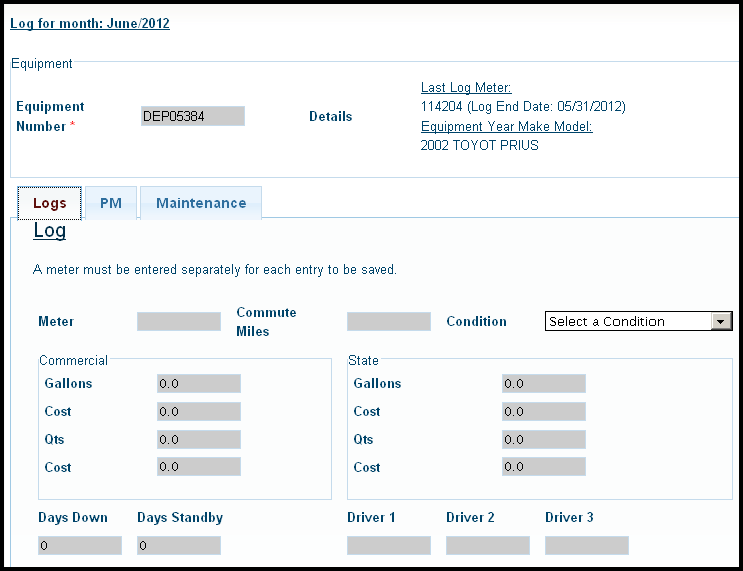 Verify you have the right piece of equipment
You can only enter logs for the recent previous month.  For example, if today’s date is in July,  I can only enter logs for June
A. Monthly/Bulk Logs
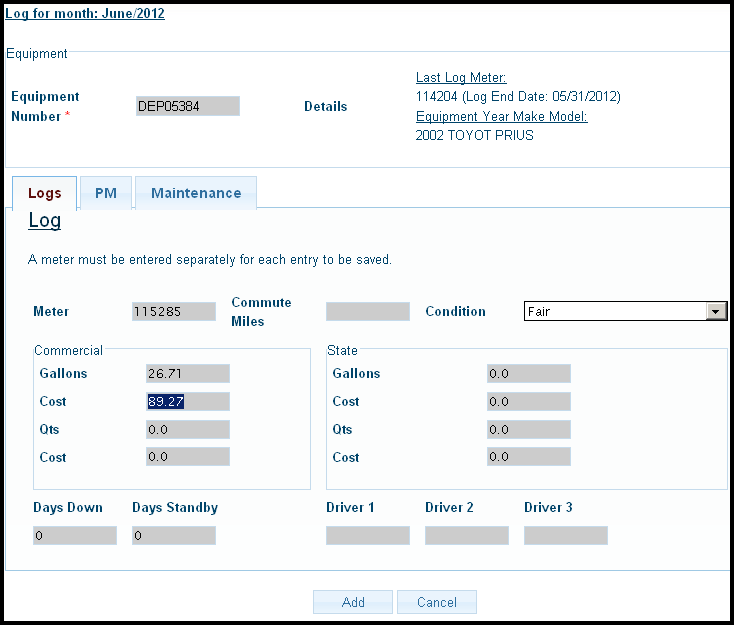 Enter end of month meter, gallons, cost, condition, then click add.
A. Monthly/Bulk Logs
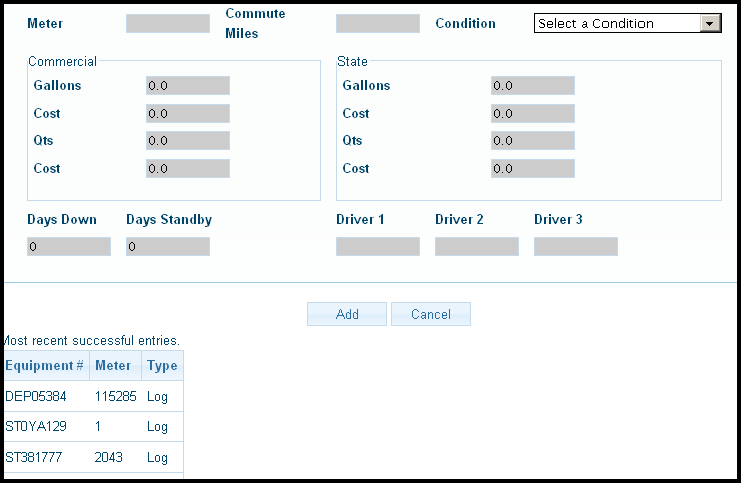 Each log records as a list at the bottom of the page.  Now you can enter your next monthly log.
II.  Logs
Bulk Logs-Monthly/Bulk Logs
Single Logs-Manage/View Equipment
Manage/View Equipment
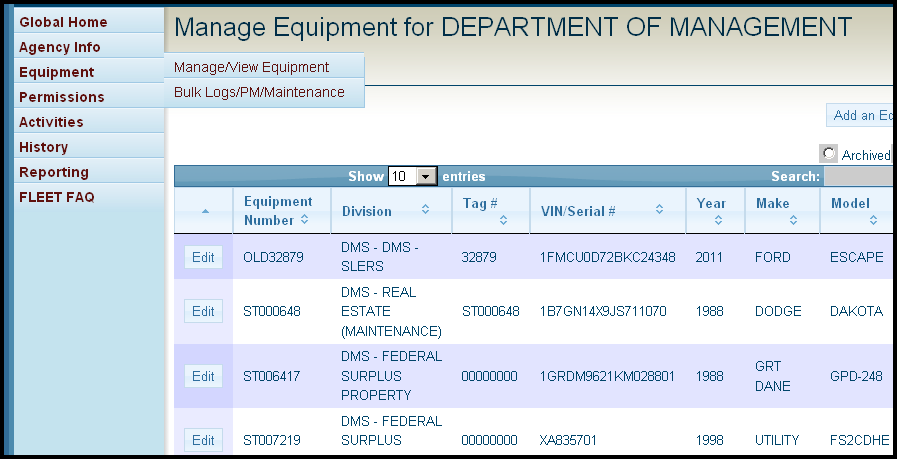 Hover over the Equipment tab then click on Manage/View Equipment
B. Manage/View Equipment
Type the equipment # in the search bar, then click edit.
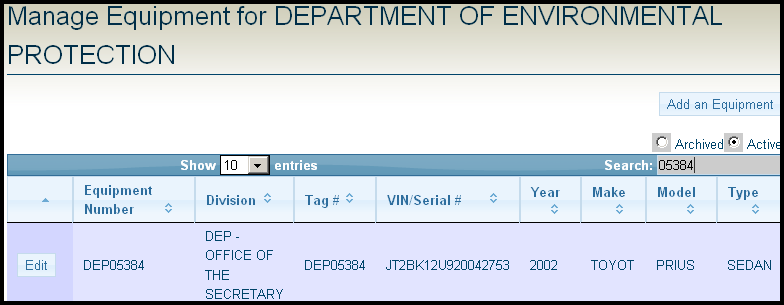 B. Manage/View Equipment
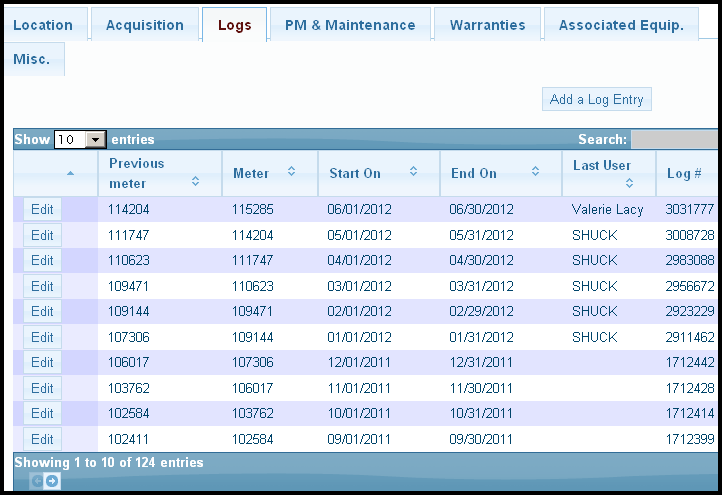 Scroll to the bottom and click on logs
Then click Add a Log Entry
B. Manage/View Equipment
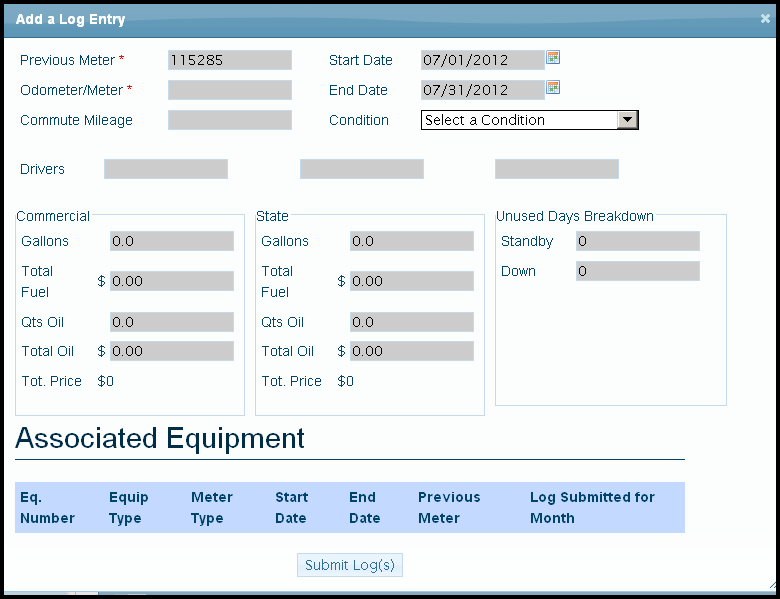 The date automatically populates, change it if you need to.
Check the previous meter, then enter end date meter reading
When you are done, click submit log.
Part Three
User Names & Passwords
 Creating an Account
 Forgot Password
 Updating Email Addresses or Passwords
 Logs
 Monthly Bulk Logs
 Single Equipment Logs
Work Orders/PM’s
 With Bulk Logs
 With Manage/View Equipment
 With Activities tab (ACS & DOT only)
III. Work Orders/PM’s
Three Ways to Add Work Orders
Bulk Logs
Manage/View Equipment
Activities Tab (ACS & DOT only)
A. Bulk Logs
Hover over the Equipment tab then click on Bulk Logs
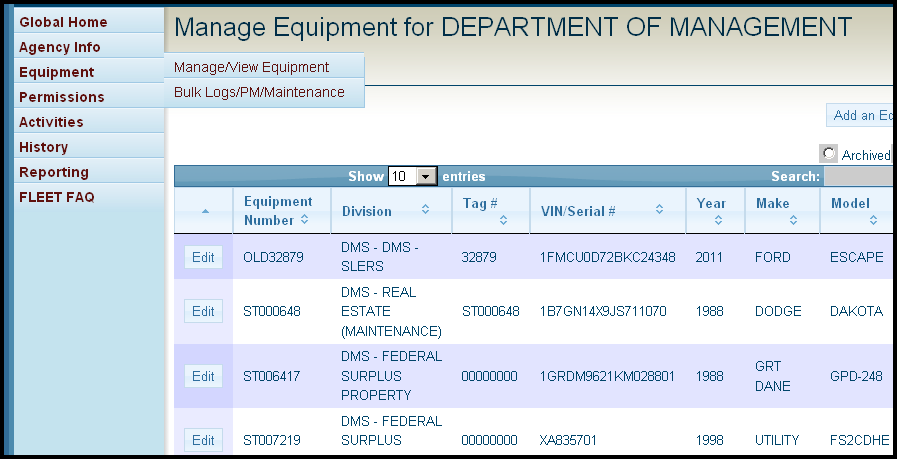 A. Bulk Logs PM Work Order
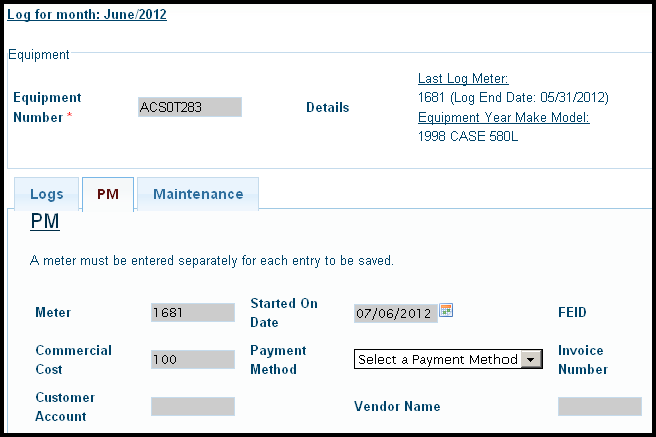 Click on PM and make sure to enter Meter, Cost, and date.
A. Bulk Logs Maintenance Work Order
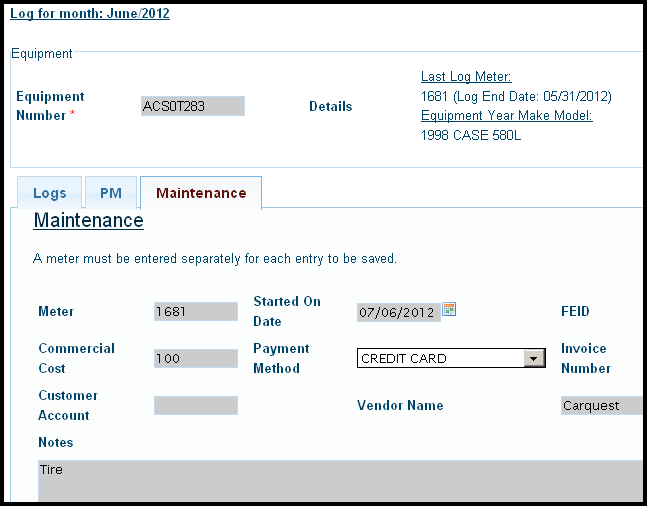 Click on Maintenance. make sure to enter Meter, Cost, and date.
B. Manage/View Equipment
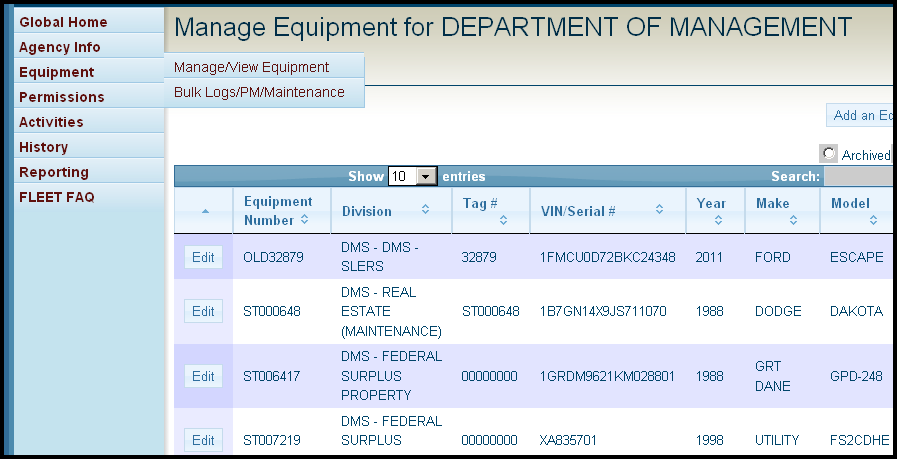 Hover over the Equipment tab then click Manage/View Equipment
B. Manage/View Equipment
Type in the equipment # then click Edit
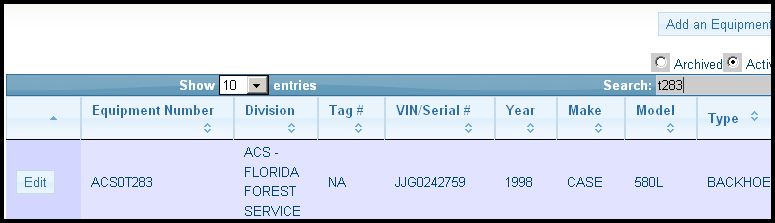 B. Manage/View Equipment PM
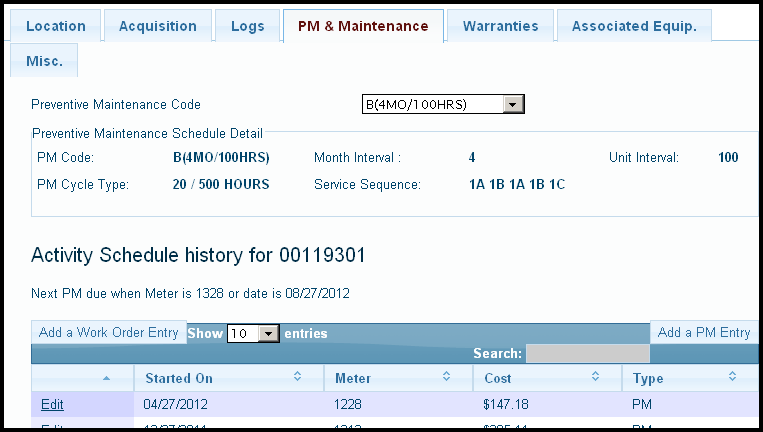 Scroll to the bottom and click on PM & Maintenance
Scroll to the bottom and click on PM
B. Manage/View Equipment PM
You must enter meter and date.  After all info is entered, click save.
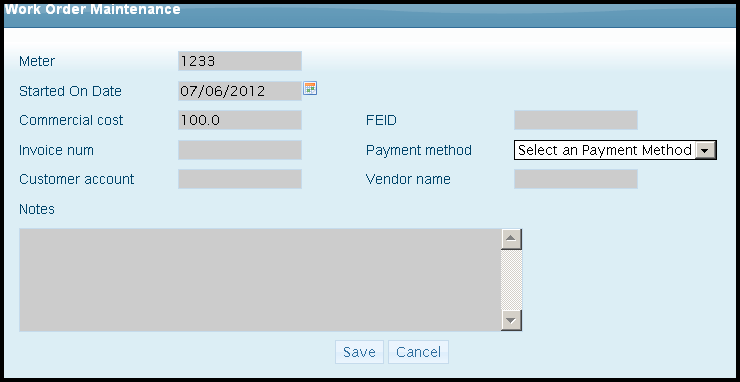 C. Activities Tab (ACS & DOT only)
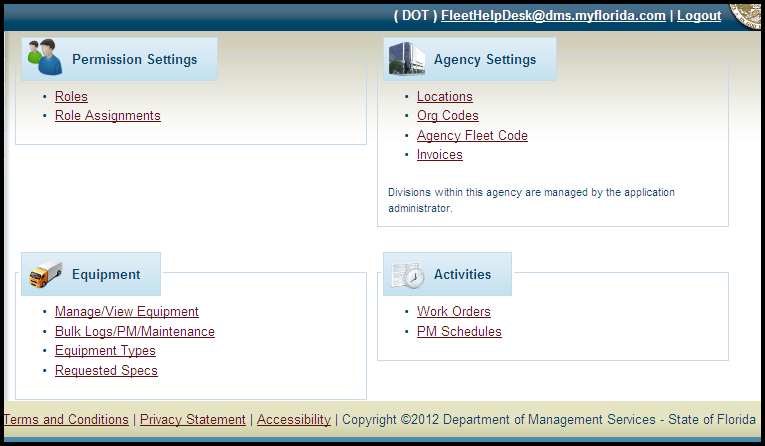 Click Work Orders
C. Activities Tab (ACS & DOT only)
Choose “select activity status”
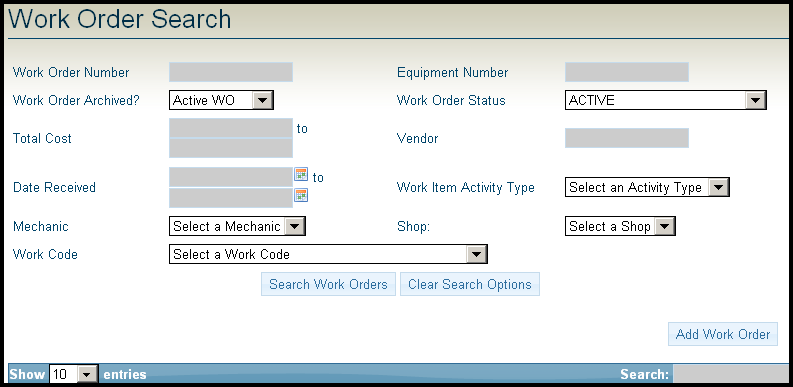 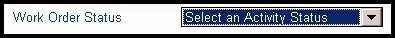 To add a new work order, click here.
To edit an existing work order, use the search fields then click search.
C. Activities Tab (ACS & DOT only)
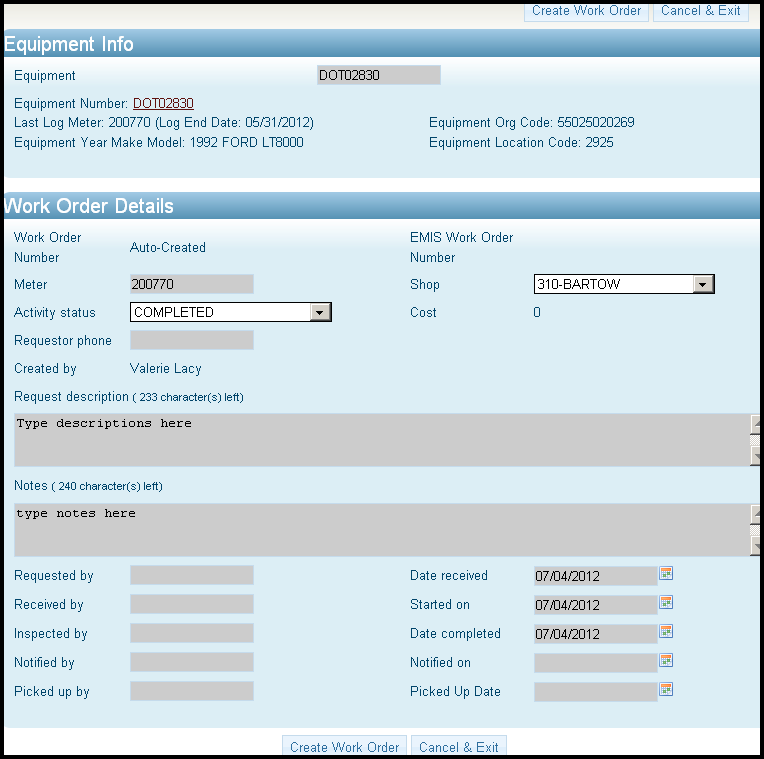 Type in part of the equipment #
The Calendar pops up, just choose the date!
Click Create Work order to enter Items & Parts
C. Activities Tab (ACS & DOT only)
The green bar at the top indicates the work order is successfully entered
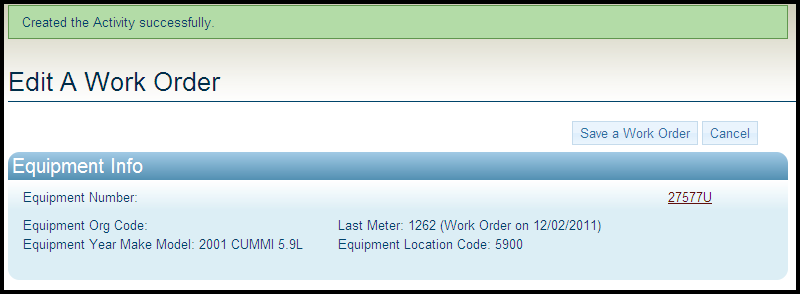 C. Activities Tab (ACS & DOT only)
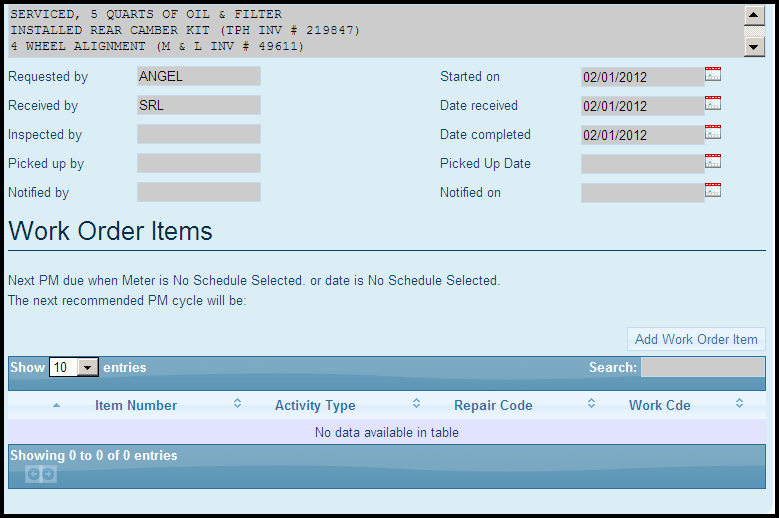 Now you can add your work order items
Click Here
C. Activities Tab (ACS & DOT only)
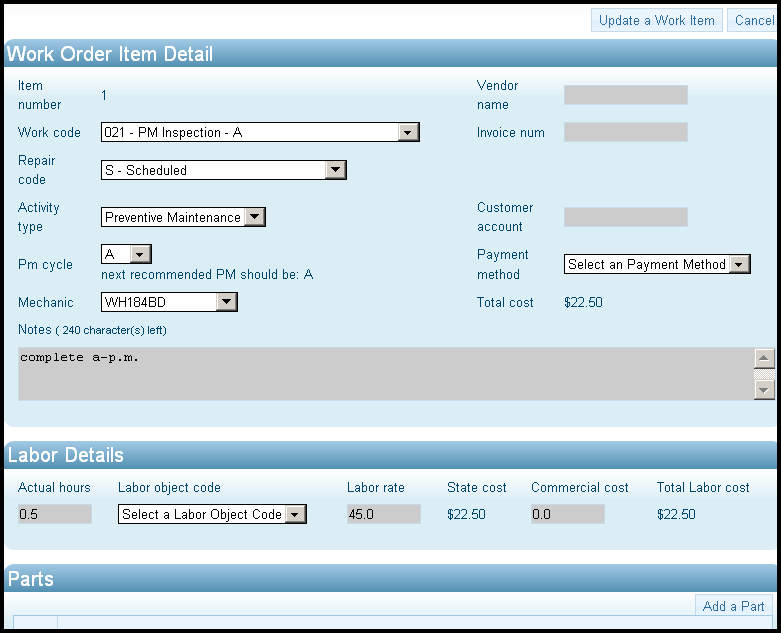 Make sure to choose PM and cycle
C. Activities Tab (ACS & DOT only)
The Green Bar tells you the item is complete.
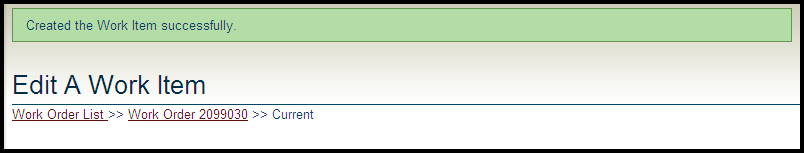 C. Activities Tab (ACS & DOT only)
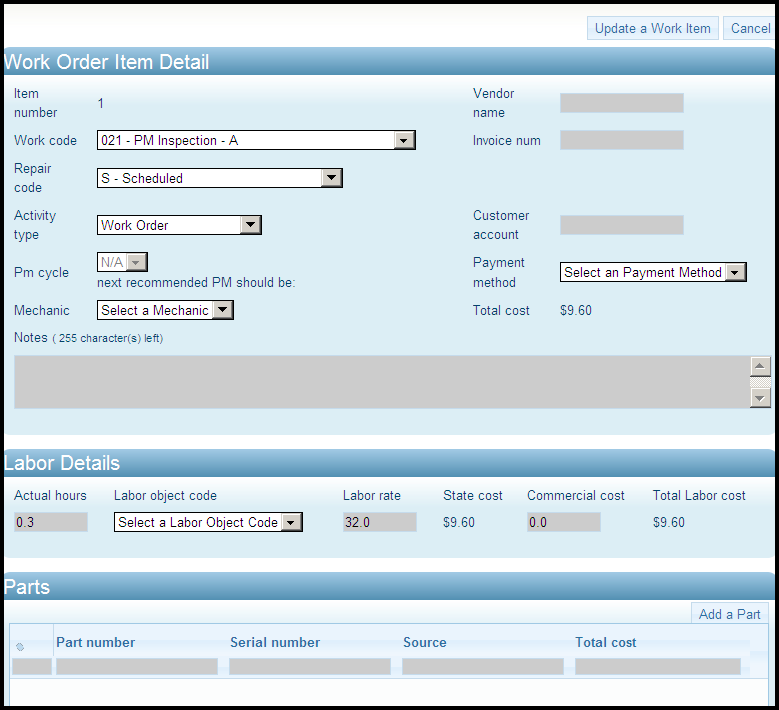 Enter Parts if you have any.  Then click Update a Work Item.
Click to add Parts
C. Activities Tab (ACS & DOT only)
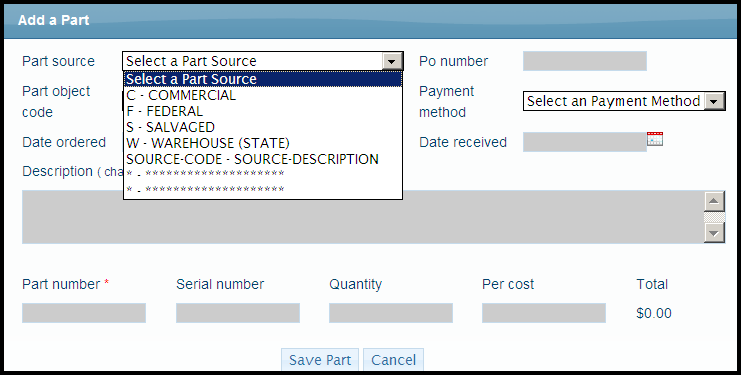 C. Activities Tab (ACS & DOT only)
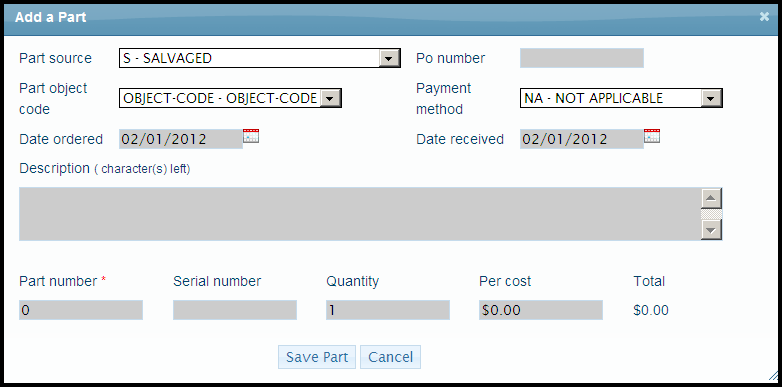 Part will not save unless part number, quantity and per cost are entered
Click Save Part when done
C. Activities Tab (ACS & DOT only)
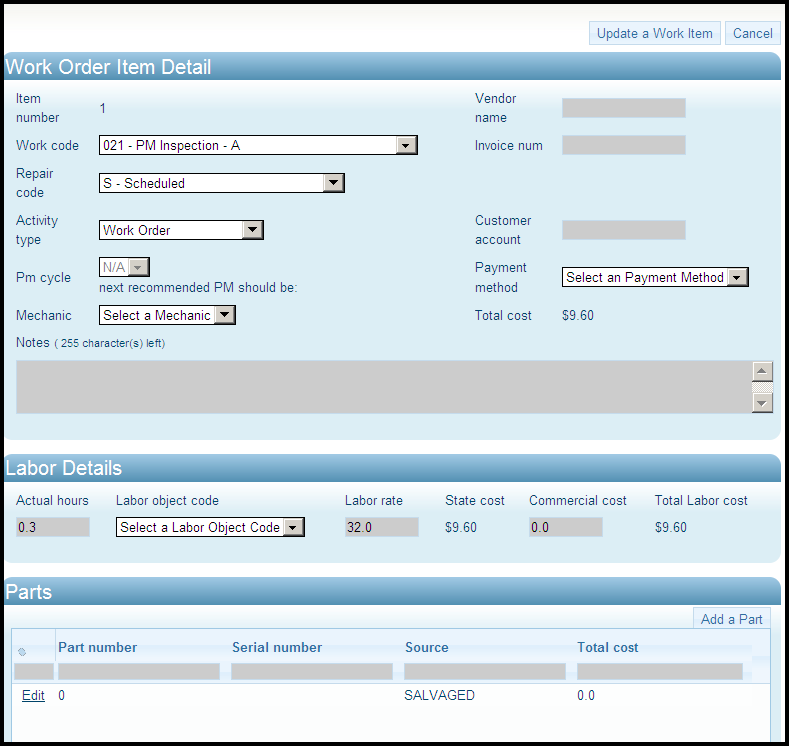 Click to save item
C. Activities Tab (ACS & DOT only)
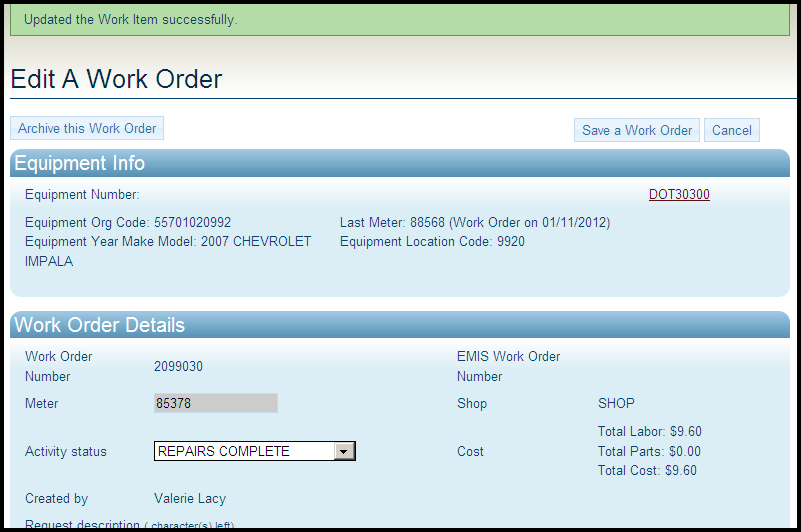 Click to save work order